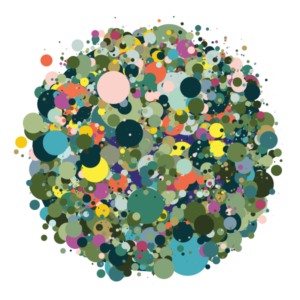 Diverzita na obecné úrovni
Lenka Konkoľová
362437
17. 4. 2018
Obsah
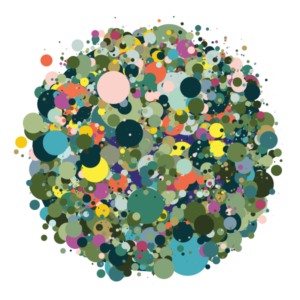 Synergie 
Biodiverzita
Polykultura
Možnosti využití a nástroje zvýšení diverzity
Půda jako obnovitelný či neobnovitelný zdroj
Permakultura & Synergie
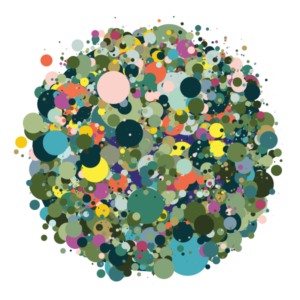 Permakultura je vývoj a sledování produktivního, různorodého a ekologického ekosystému založeného na hybridních biologických a technických uzavřených obvodech 

Synergie je interakce prvků, které při kombinaci vytvářejí celkový efekt, který je větší než součet jednotlivých prvků…
Bio zemědělství & Synergie
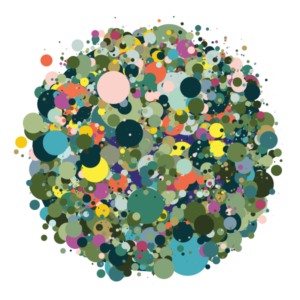 Biodiverzita
Celková různorodost (variabilita) v rámci všech živých organismů a jejich stanovišť… 

Zvyšuje stabilitu a odolnost ekosystému
Prospívá zemědělství
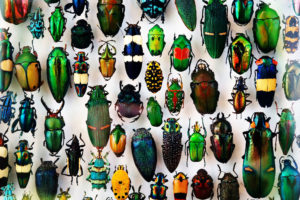 Polykultura
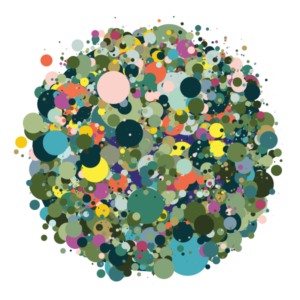 Využívání vícero plodin v jednom prostoru
Poskytuje rozmanitost plodin
Napodobuje rozmanitost přirozených ekosystémů
Opak monokultury
Polykultura
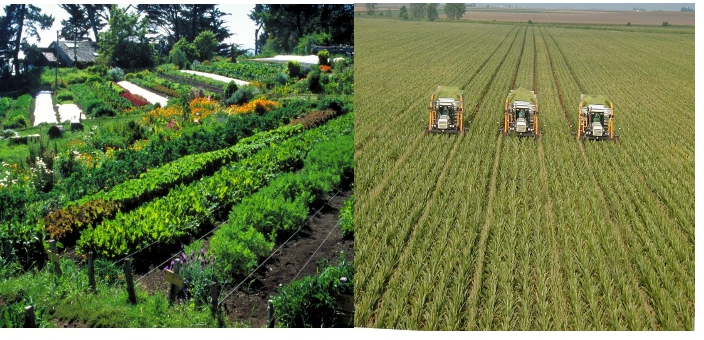 Polykultura
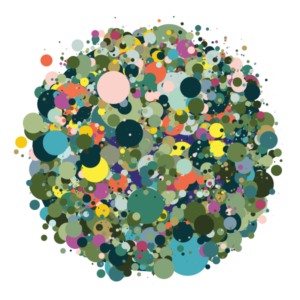 Zlepšuje kvalitu půdy
Zvyšuje výskyt hmyzu, plevele a kontrolu chorob
Podporuje prospěšné organismy
Snižuje ekonomická rizika
Možnosti využití a nástroje zvýšení diverzity
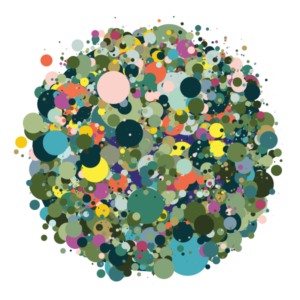 Pěstovat rozdílné druhy rostlin
Střídat plodiny
Pěstovat meziplodiny
Krycí plodiny proti erozi
Ochranné obdělávání půdy – nejméně 30% rostl. zbytků 
Podpora růstu organické hmoty
Půda jako obnovitelný či neobnovitelný zdroj
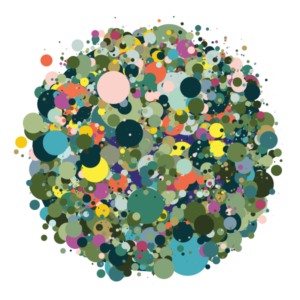 „Lehce zničitelný, ale těžce obnovitelný zdroj.“
V České republice 
Ohrožena hlavně zábory a erozí
Poškozeno a silně ohroženo 50 % zemědělského půdního fondu, často těch nejkvalitnějších půd (Jižní Morava)
Půda jako obnovitelný či neobnovitelný zdroj
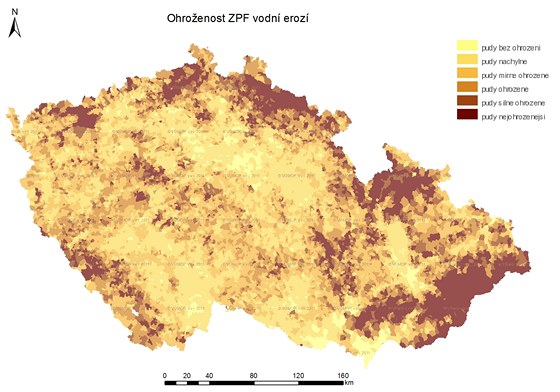 Půda jako obnovitelný či neobnovitelný zdroj
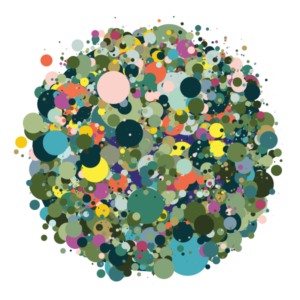 Ve světě
33% půdy ve světě je poškozeno a silně ohroženo erozí, zasolováním, zhutněním, okyselením, znečištěním a vyčerpáním živin
83% lidí v Africe je životně závislých na jejich půdě a 40% jejich půdy je již poškozeno a ohroženo
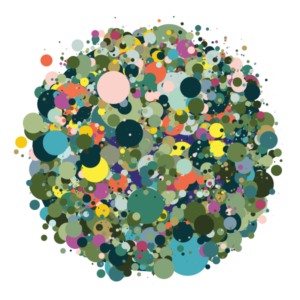 Děkuji za pozornost…
Zdroje:
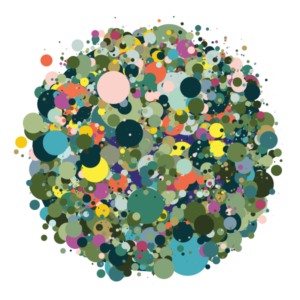 Geier, B.; McNeely, J. A.; Stolton, S. (2000). The Relationship between Nature Conservation, Biodiversity and Organic Agriculture. 
Cherfas, J. & Fanton, M. J. (1996). The Seed Saver‘s Handbook

https://gobbet.cz/puda-patri-mezi-neobnovitelne-prirodni-zdroje/
http://agrobioteg.org/el-suelo-es-un-recurso-no-renovable/